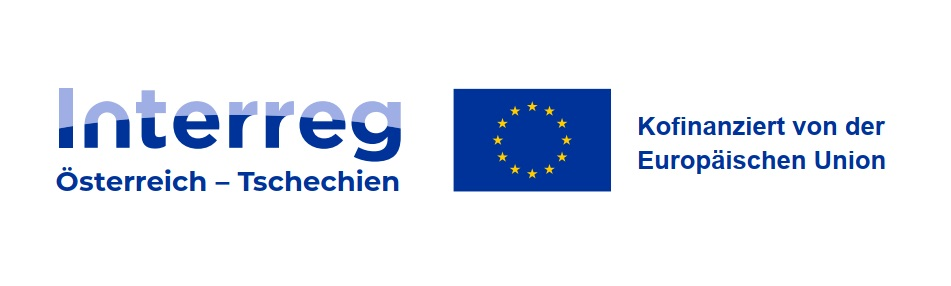 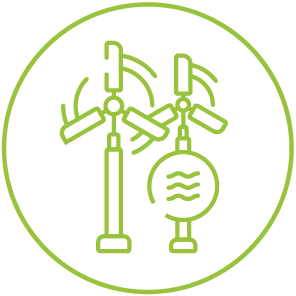 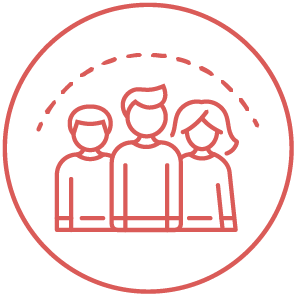 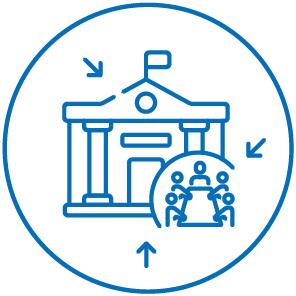 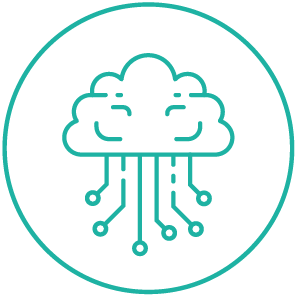 PROJEKTAKRONYMPROJEKT ID
Platz für eine Grafik
Hauptziel
Kurze Projektbeschreibung


EFRE-Förderung: €
Projektlaufzeit:
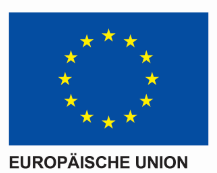 Partnerlogo
(niedriger oder schmäler als EU-Flagge)
Partnerlogo
(niedriger oder schmäler als EU-Flagge)
Kofinanziert aus Mitteln des Europäischen Fonds für Regionale Entwicklung